Korean class
Week 1
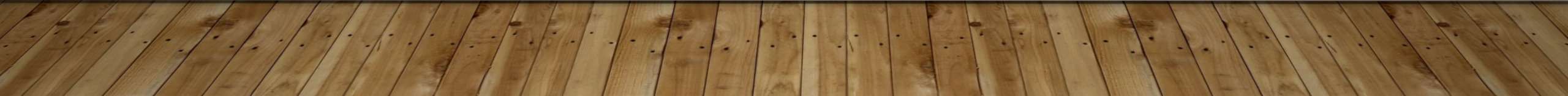 Index
Introduce
About Korea
About Hangeul
Vowels / Consonants
Today’s K-pop
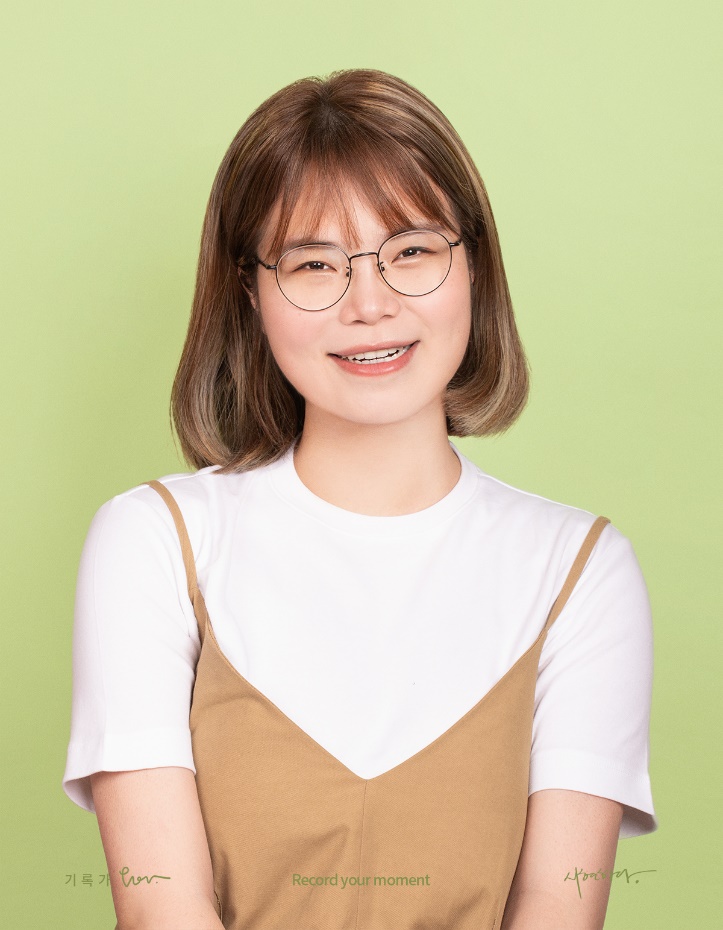 Introduction
Ye-eun Kim
Born in Seoul, Live in Gyeong-gi.
Student of Sungshin Women’s University
Exchange student in Masaryk university
Studying in Faculty of Education
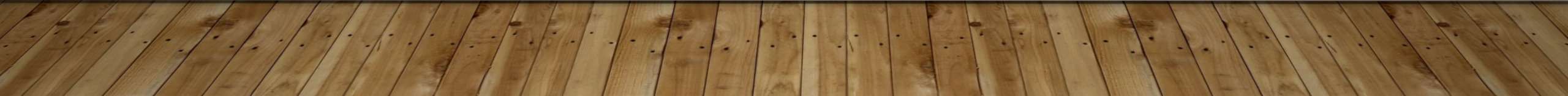 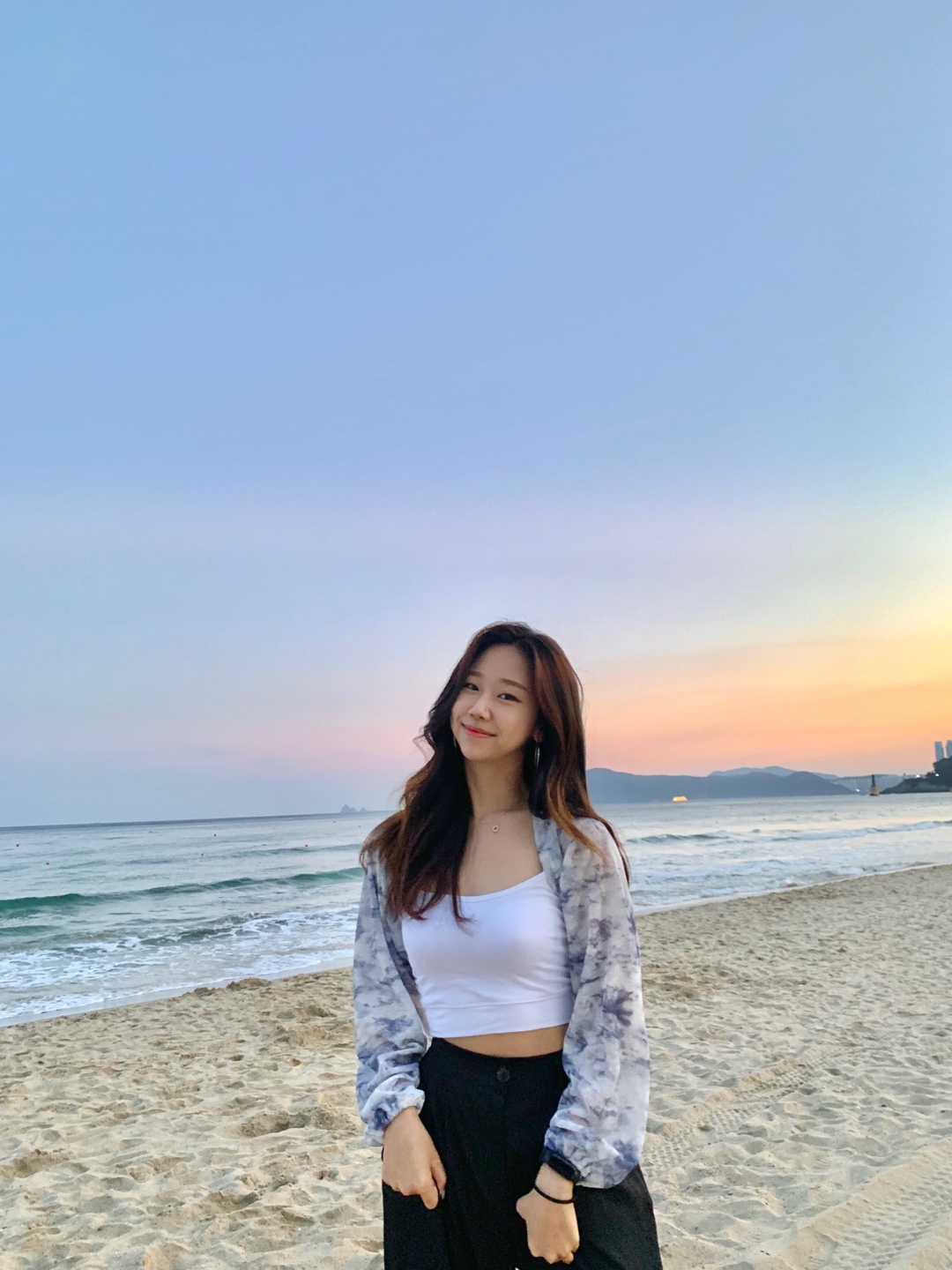 Introduction
Yeri Kim
Born in Seoul, Living in Seoul
Student of Sungshin Women’s University
Exchange student in Masaryk university
Studying in Faculty of Sports
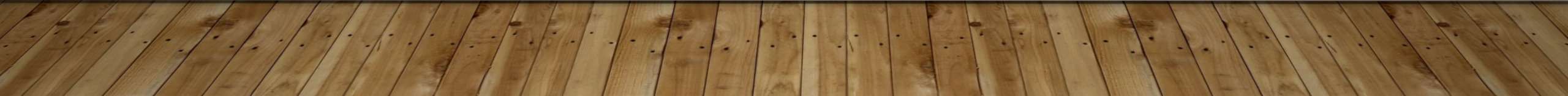 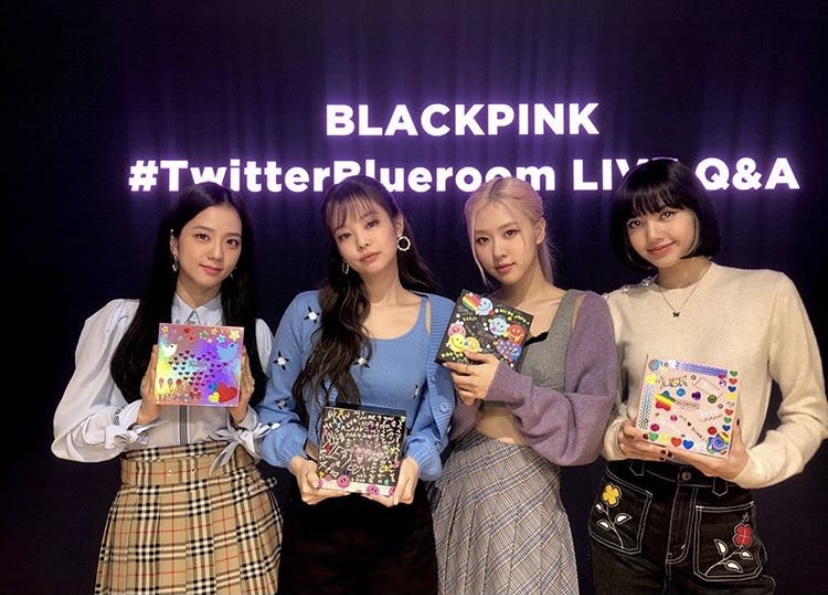 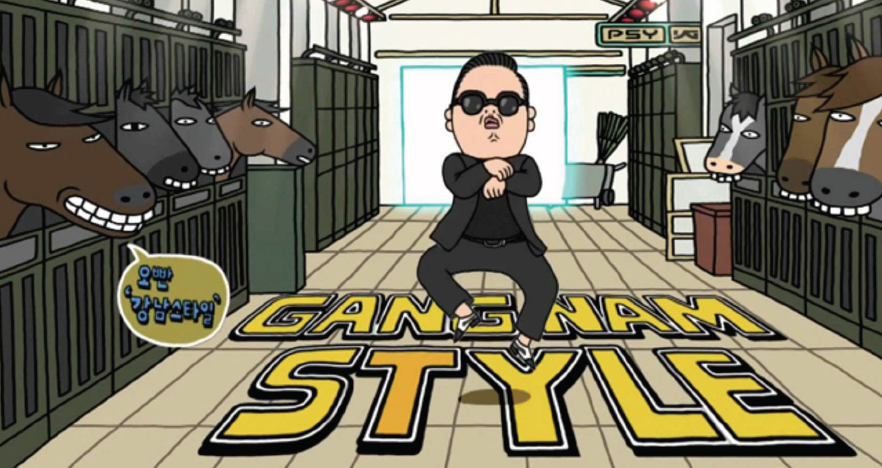 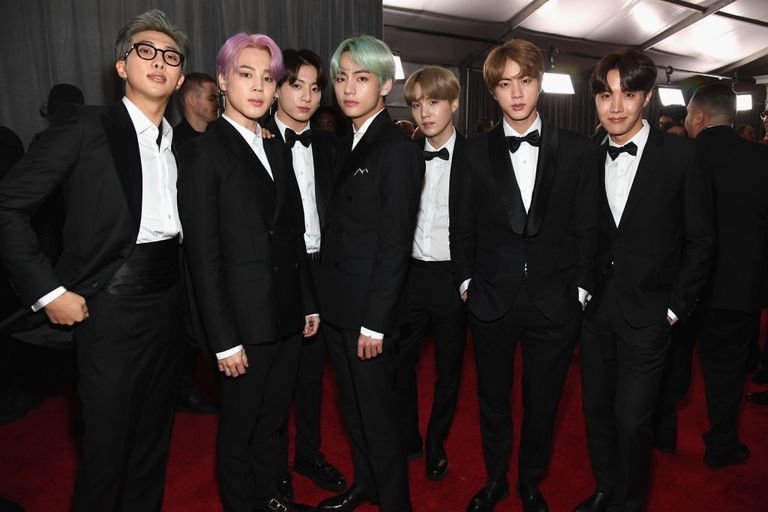 About korea
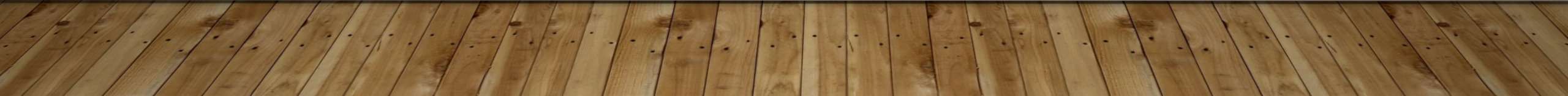 About korea
Feel the rhythm of Korea
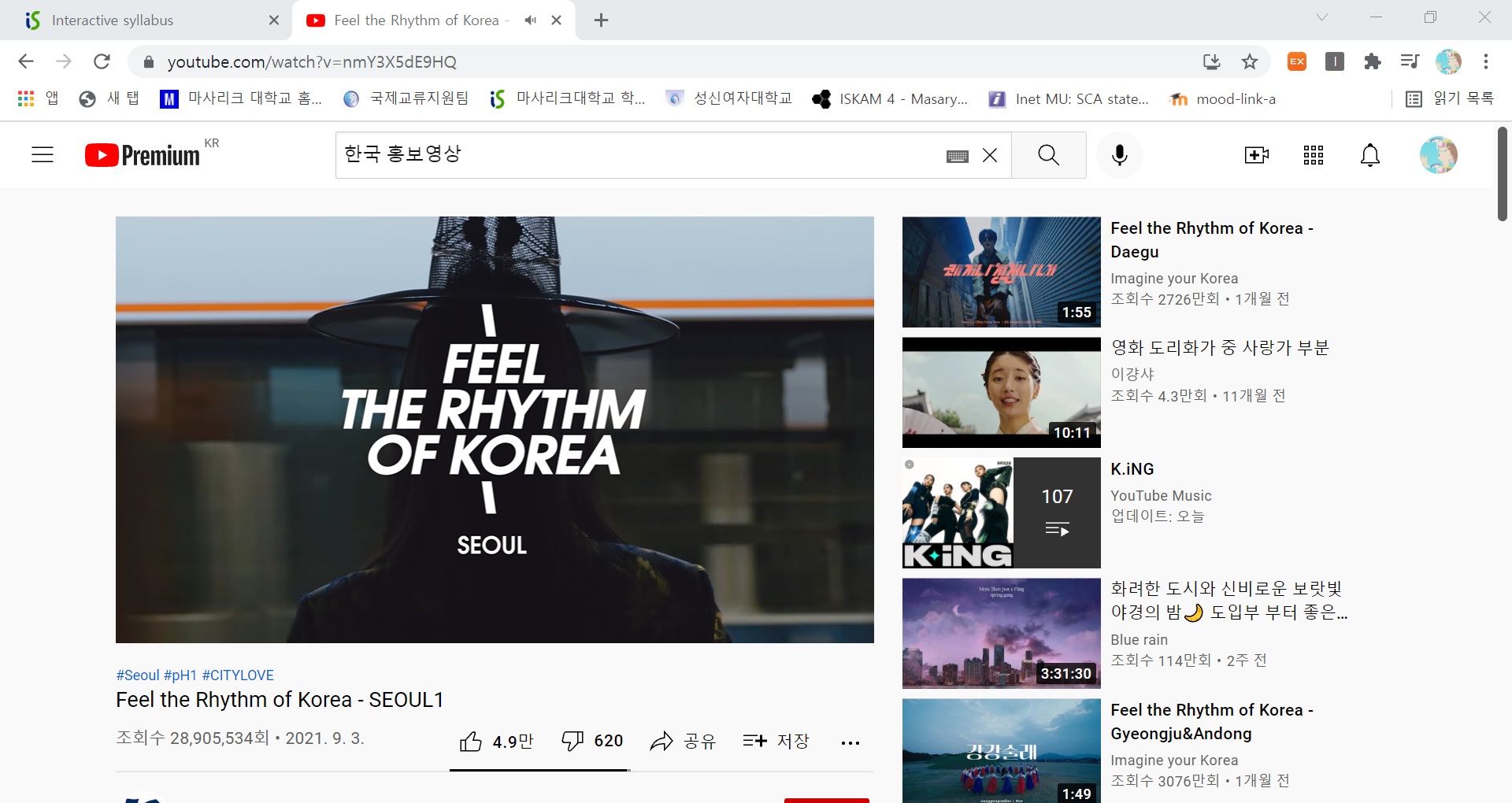 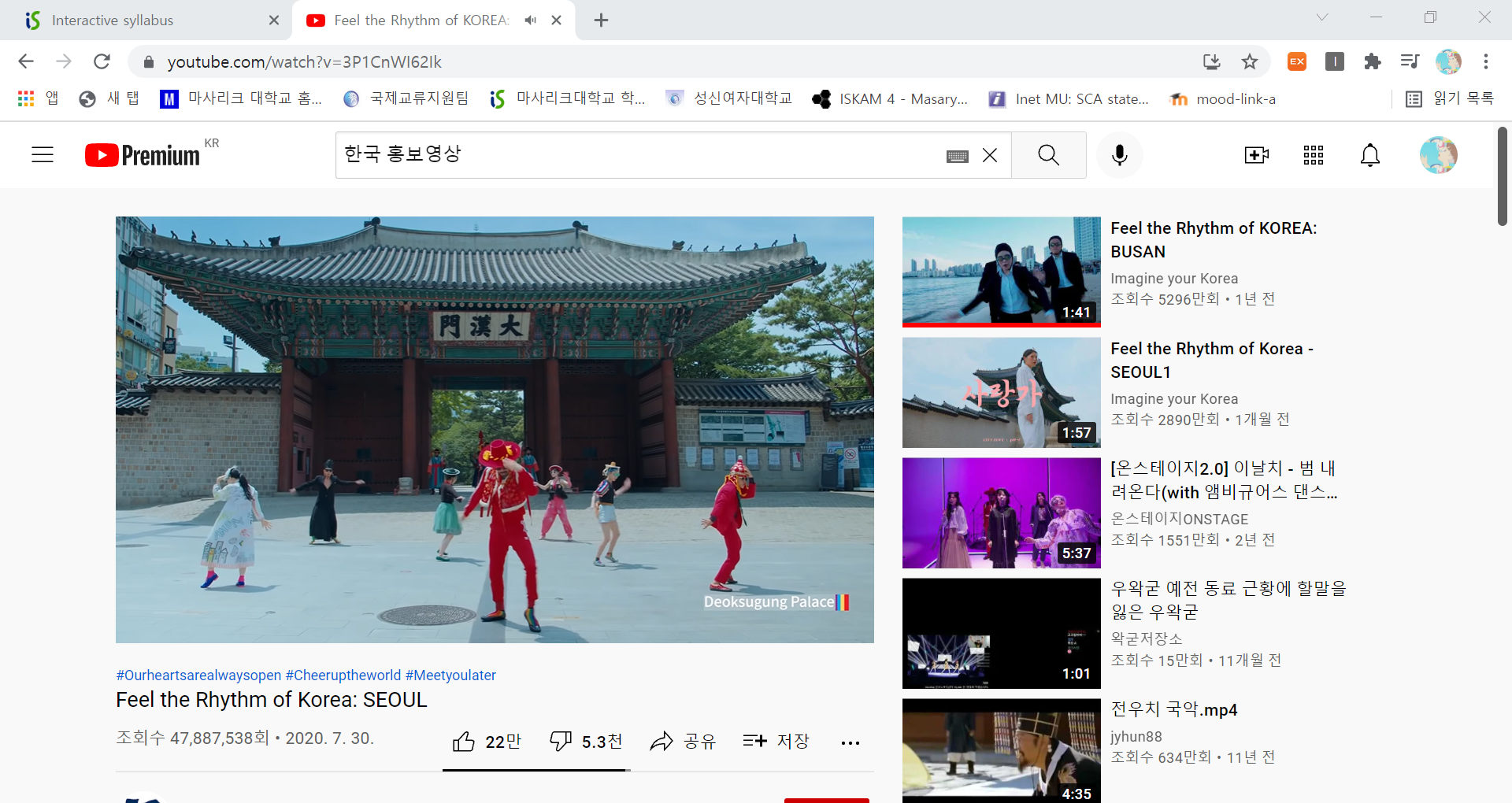 https://www.youtube.com/playlist?list=PL_Lkw4Jwe-heWkDNPYtx3QSYpEXGvEdWb
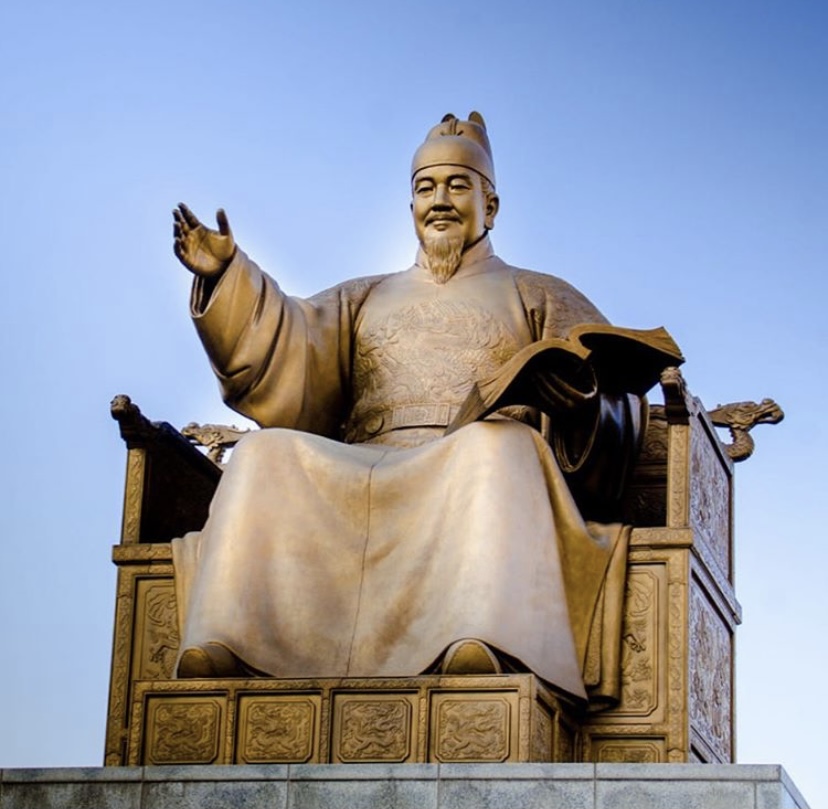 About hangeul
King Sejong created with many scholars

He made it for the whole nation

Cultural heritage
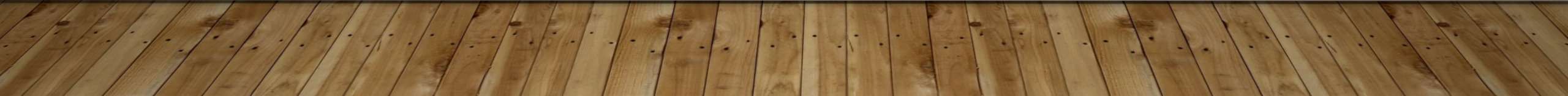 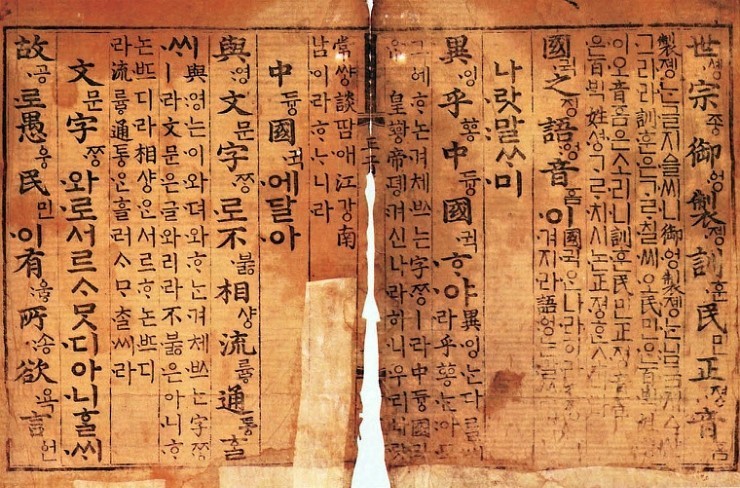 About Hangeul
훈민정음(Hunminjeongeum)
-A book containing the principles of Hangeul

한글날(Hangeul Proclamation Day)
-October 9 every year
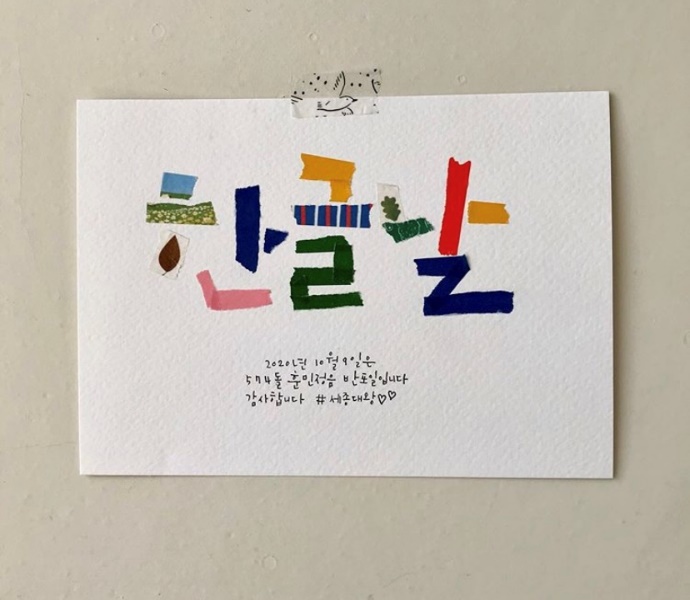 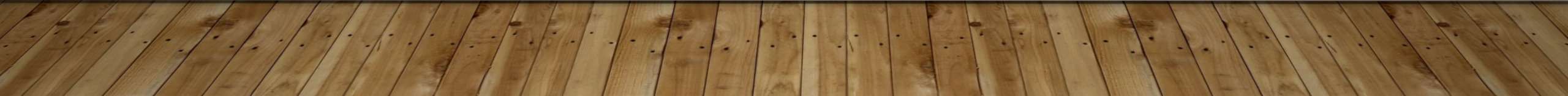 About hangeul
Watch video!
https://youtu.be/2aDPpssj0h0
About hangeul
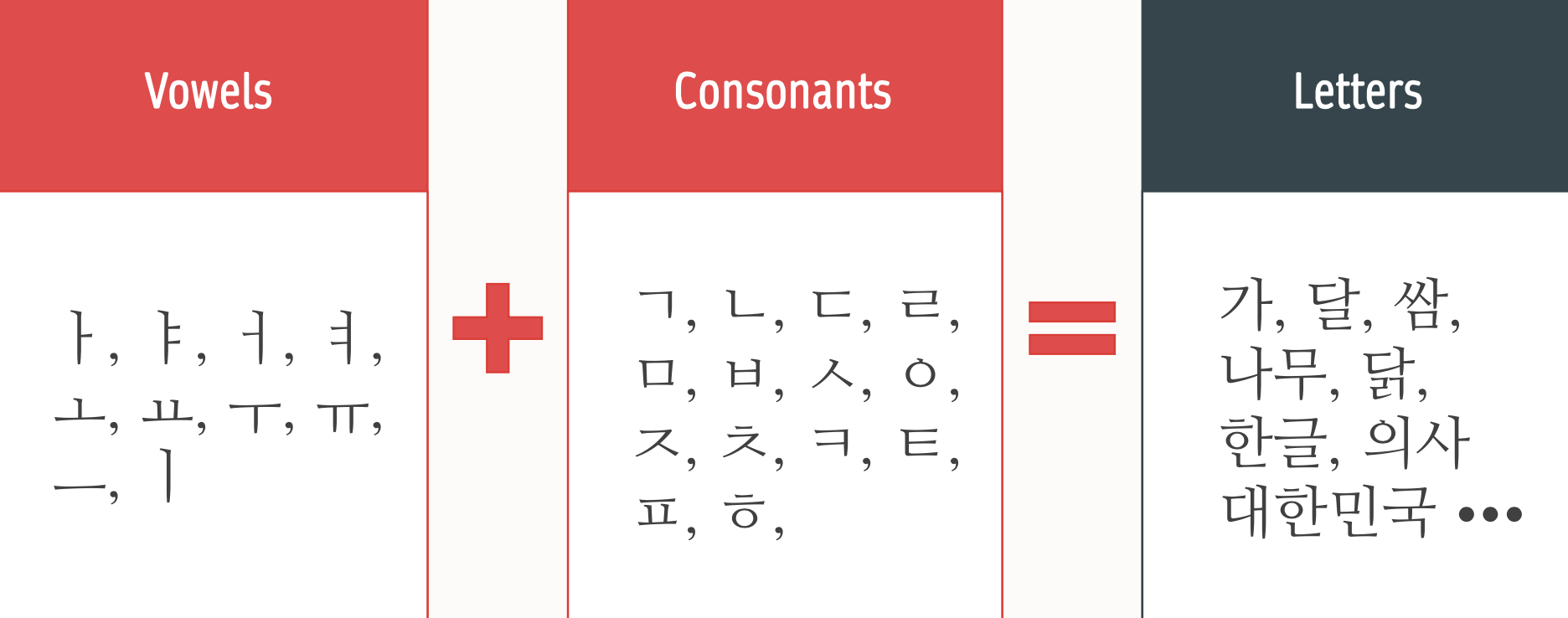 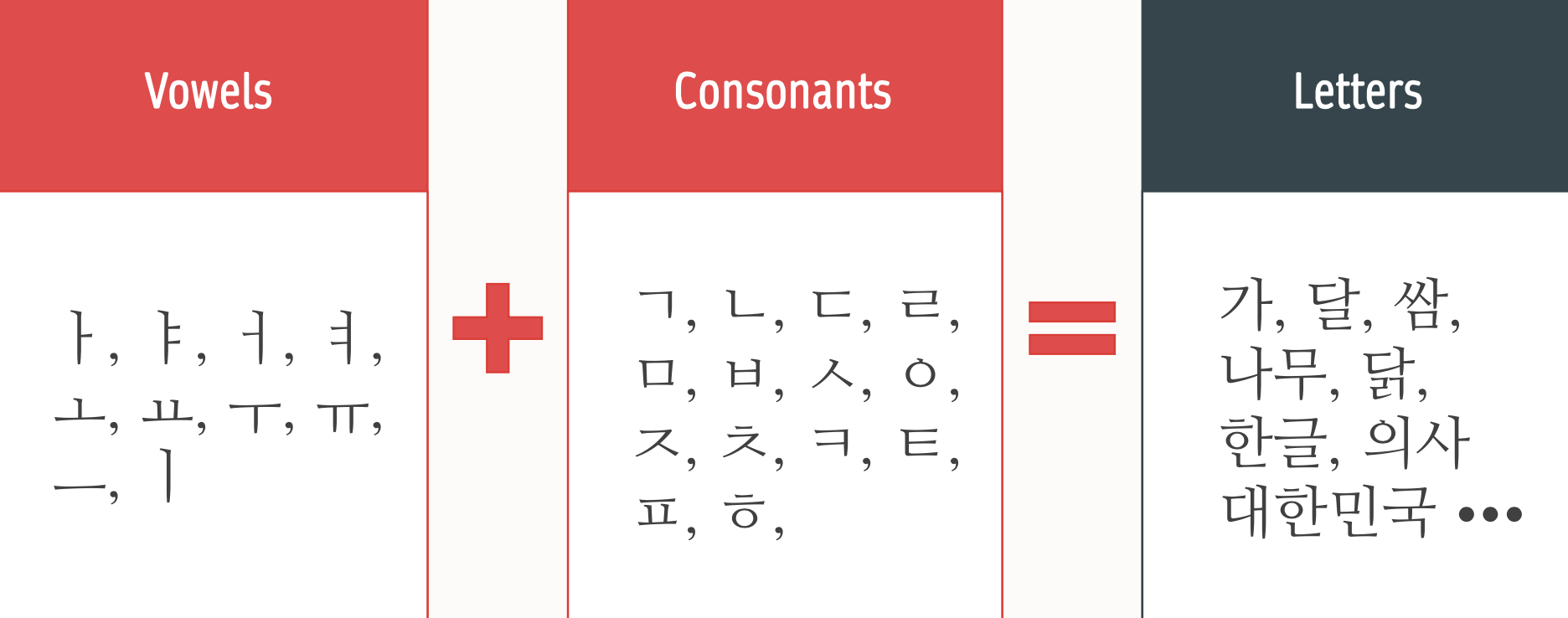 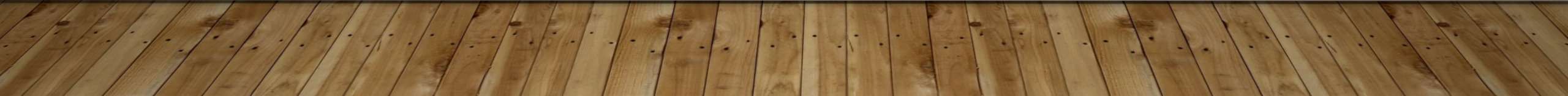 Consonants    [자음:ja eum]
Let’s learn how to write and make sounds of consonants
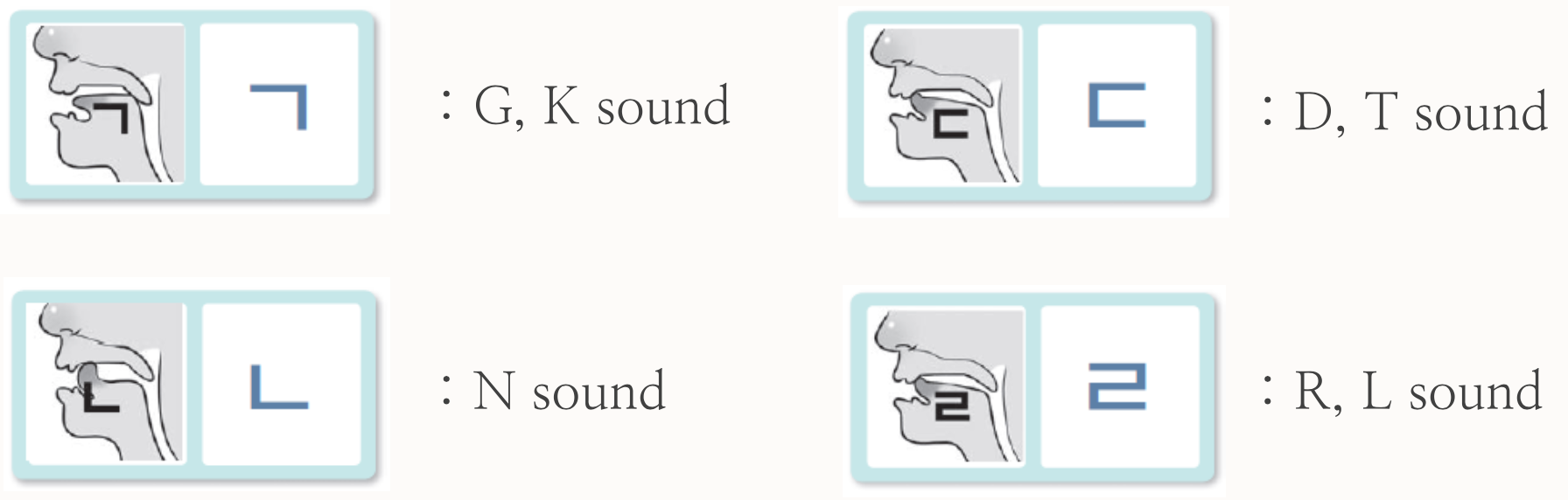 Consonants    [자음:ja eum]
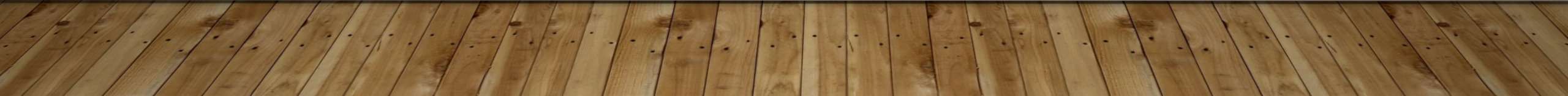 Let’s learn how to write and make sounds of consonants
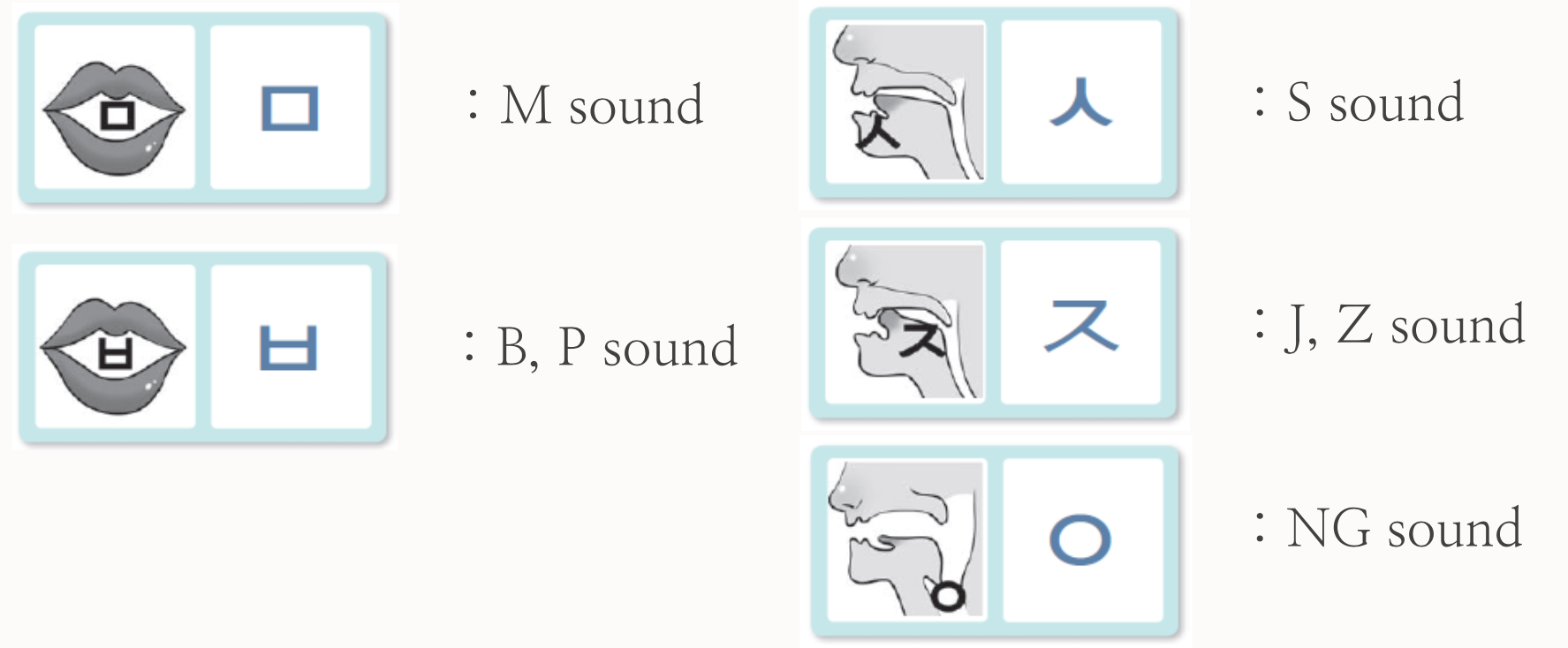 Consonants    [자음:ja eum]
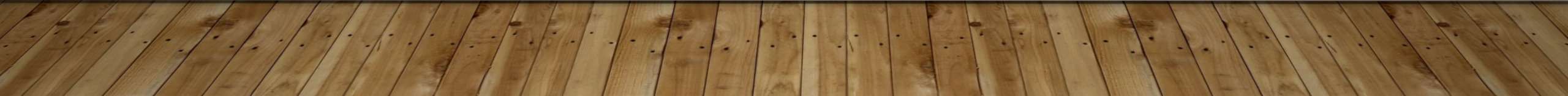 Consonants    [자음:ja eum]
Let’s learn how to write and make sounds of consonants
These consonants let out a lor of air when pronounced
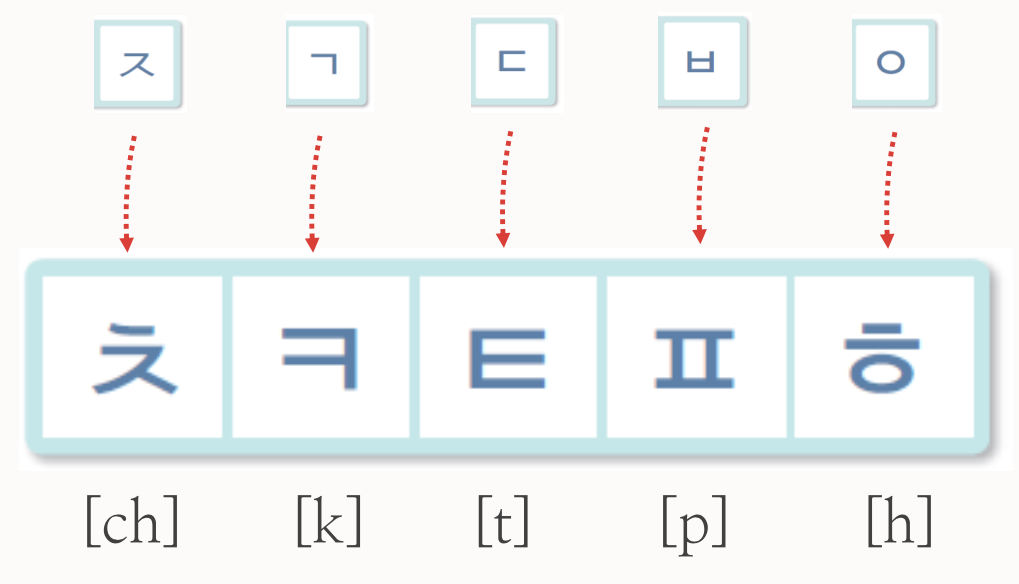 Consonants    [자음:ja eum]
Let’s learn how to write and make sounds of 쌍자음 [ssang:jaeum]
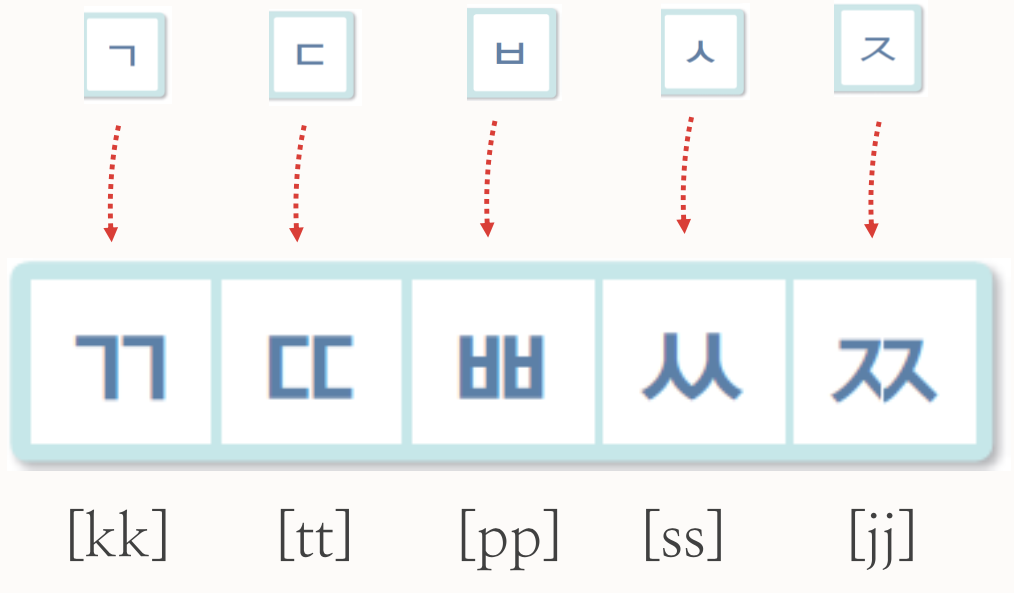 These consonants let out no air when pronounced
Vowels   [모음:mo eum]
Basic vowels
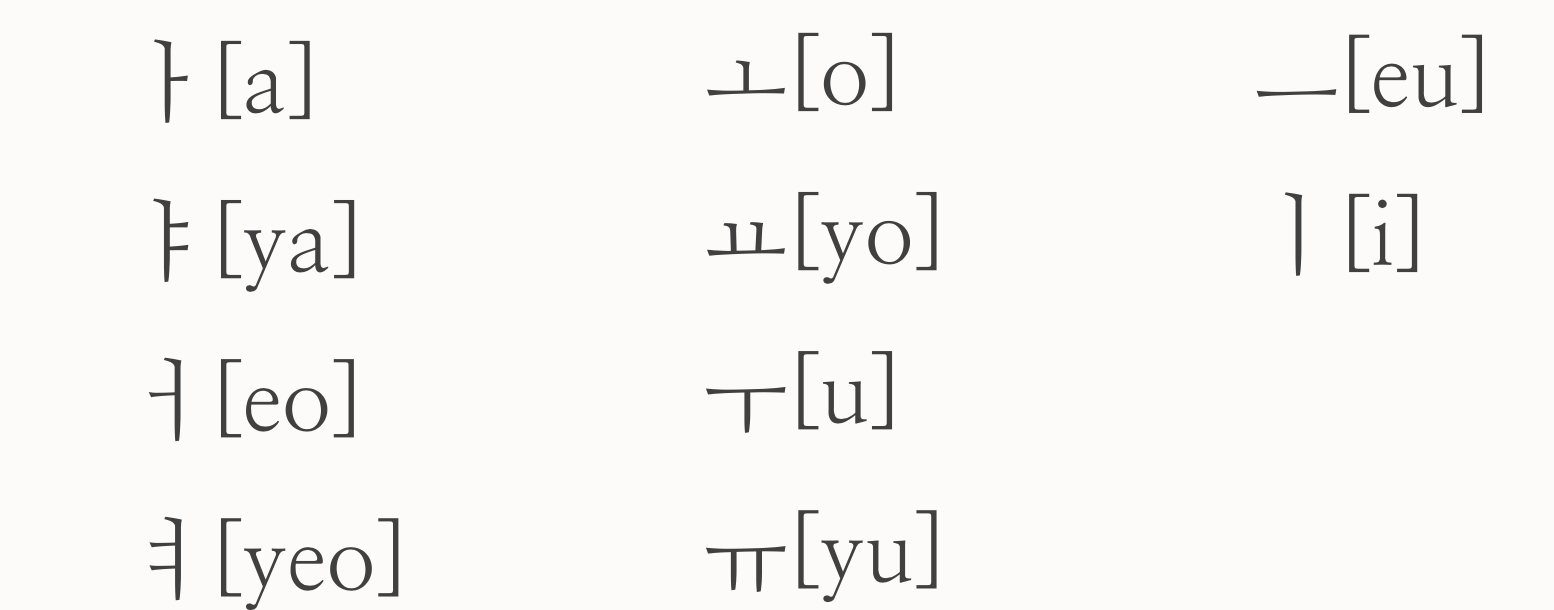 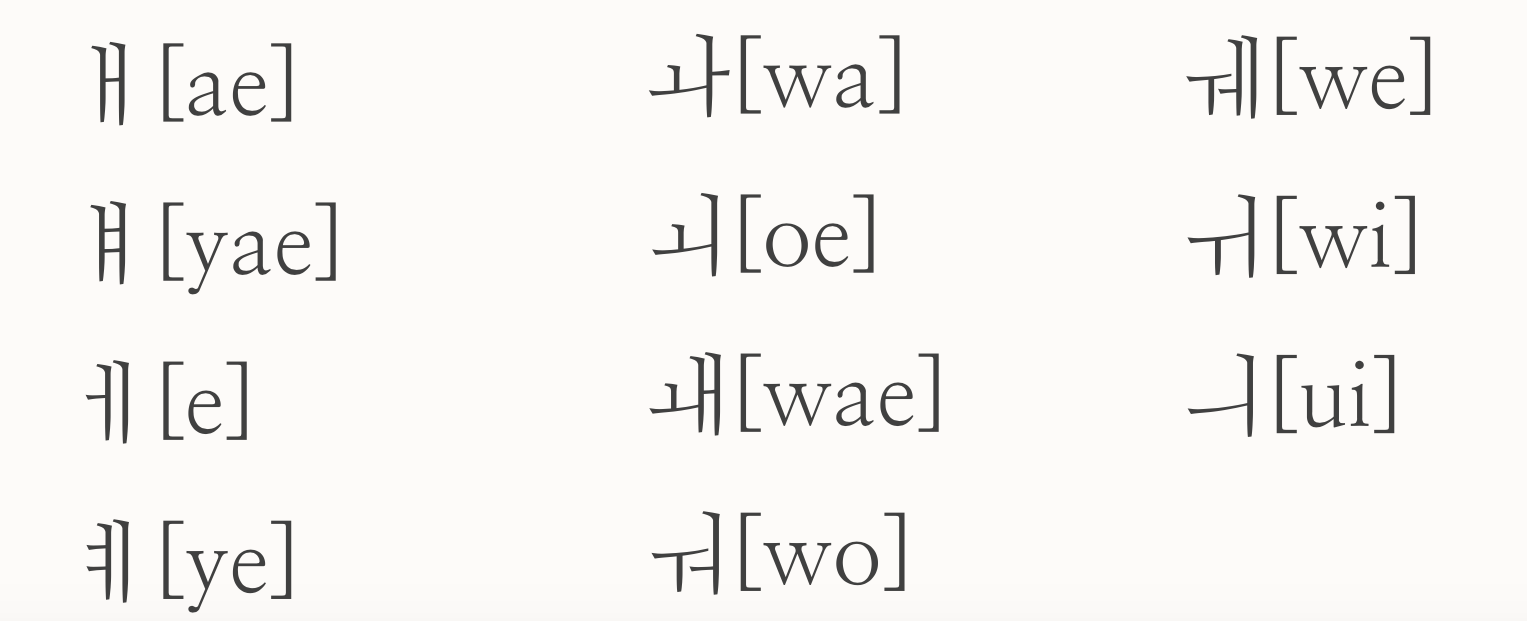 Vowels   [모음:mo eum]
Combined  Vowels
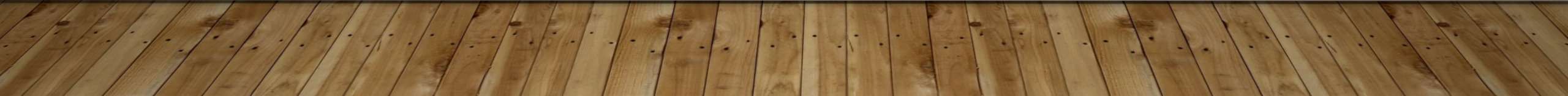 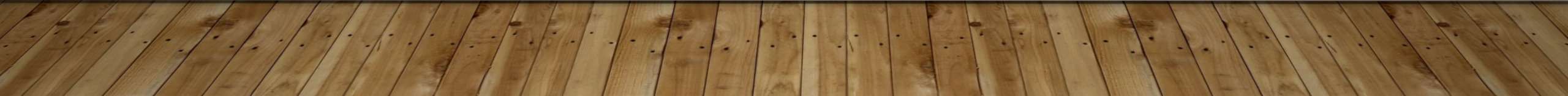 Combined vowels
ㅐ [ae] =ㅏ+ㅣ                           ㅘ [wa] =ㅗ+ㅏ                          ㅞ [we] =ㅜ+ㅔ

ㅒ [yae] =ㅑ+ㅣ                         ㅚ [oe] =ㅗ+ㅣ                           ㅟ [wi] =ㅜ+ㅣ

ㅔ [e] = ㅓ+ㅣ                           ㅙ [wae] =ㅗ+ㅐ                         ㅢ [ui] =ㅡ+ㅣ

ㅖ [ye] =ㅕ+ㅣ                         ㅝ [wo] =ㅜ+ㅓ
Today’s k-pop
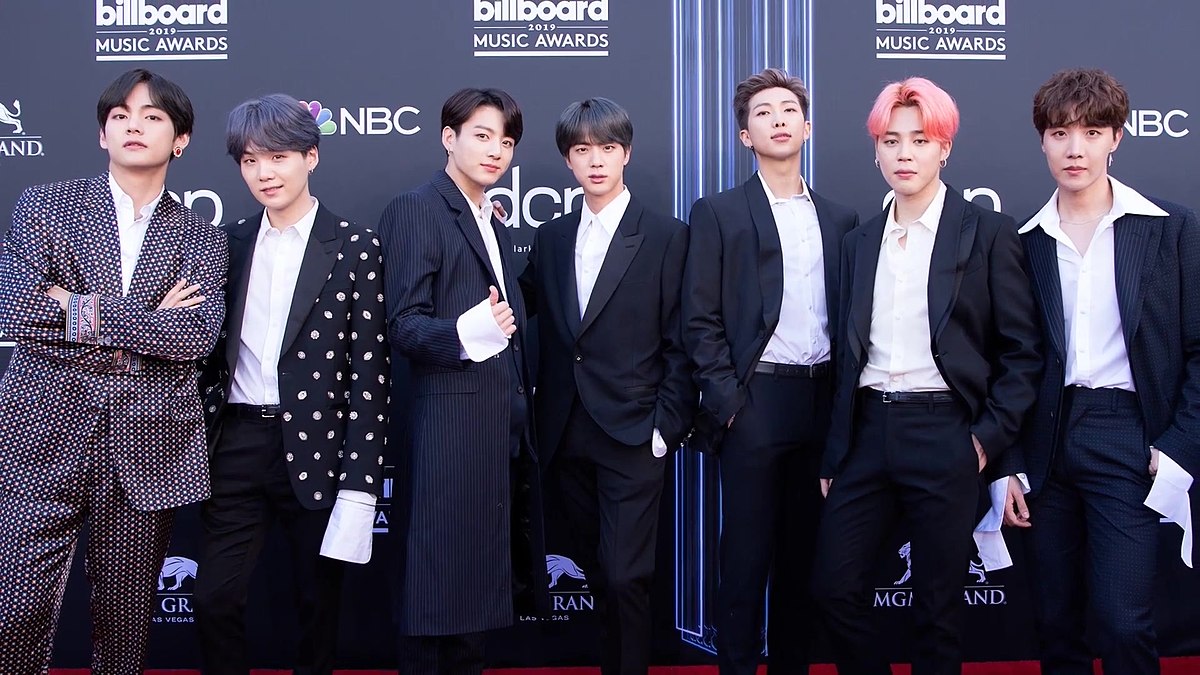 Let’s watch video!
https://www.youtube.com/watch?v=4TrCcG2yUSA
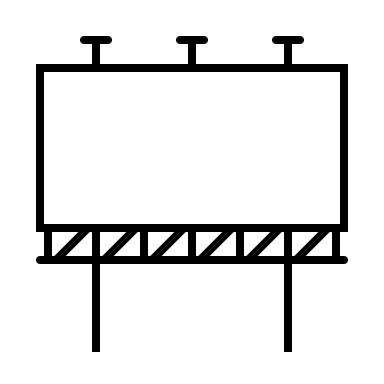 permission to dance - BTS
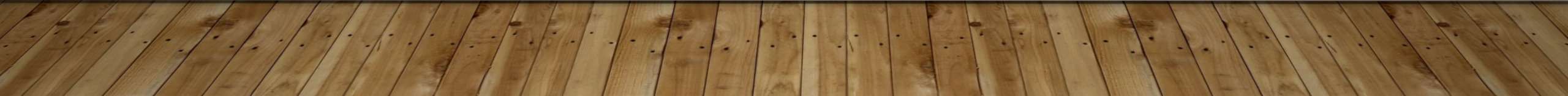 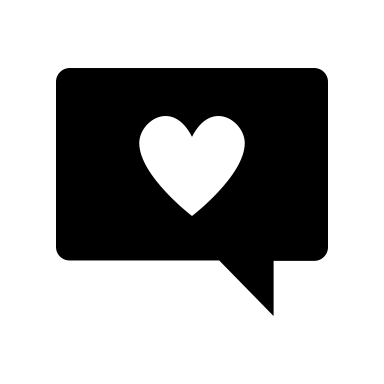 Thank you